CONTACT
COMPETENCES
LANGUES
FORMATION
EXPERIENCE
Absa Ndiaye
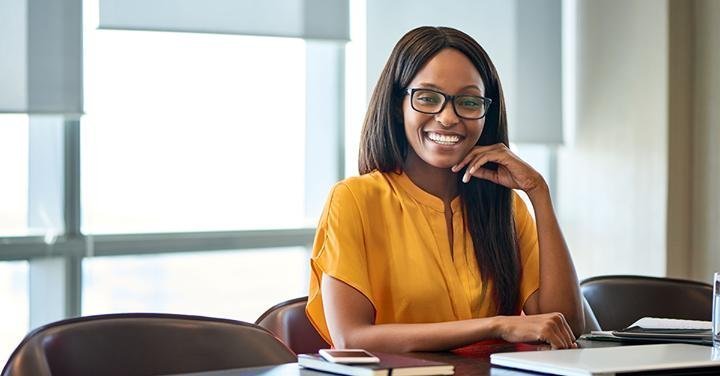 Caissière
Je suis en effet souriante, méticuleuse, travailleuse et honnête. Vive et dynamique de nature, je sais également garder mon calme dans des situations inattendues. Au-delà de ces atouts, je possède un très bon sens commercial et d'excellentes qualité humaines, qui seront fortement appréciés par votre clientèle.
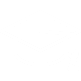 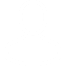 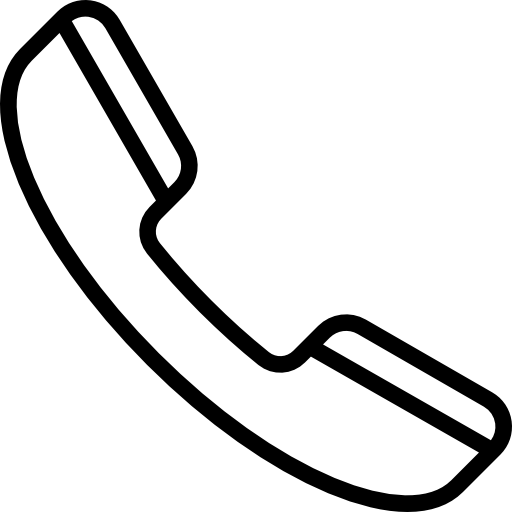 2016-2017 ÉCOLE - Titre du diplôme
Décrivez en une ligne les objectifs et les spécialités de cette formation. Inscrivez votre mention si vous en avez eu une.
77 100 20 30
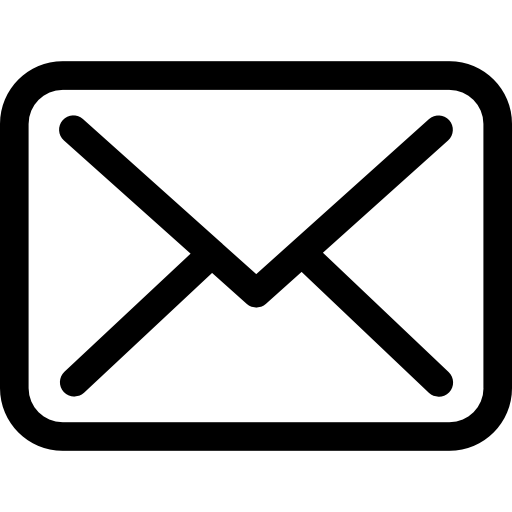 absa@emploidakar.com
Rue Kaolack, Point E
Dakar
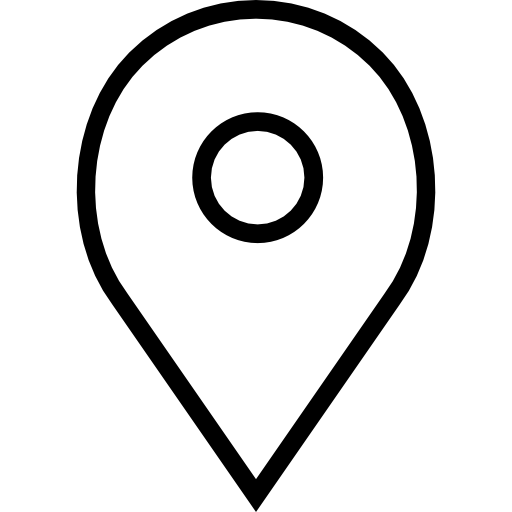 2016-2014  ÉCOLE - Titre du diplôme
Décrivez en une ligne les objectifs et les spécialités de cette formation. Inscrivez votre mention si vous en avez eu une.
LinkedIn.com/absa
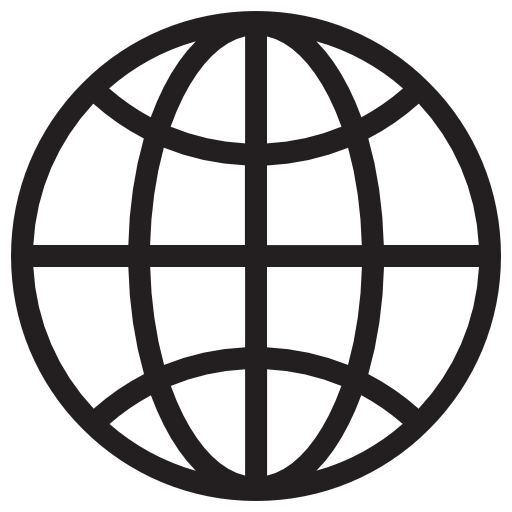 2011-2014  ÉCOLE - Titre du diplôme
Décrivez en une ligne les objectifs et les spécialités de cette formation. Inscrivez votre mention si vous en avez eu une.
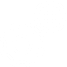 Expression orale
Caisse
Calcul
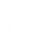 Magasin
2017-2019  ENTREPRISE - Titre du poste
Décrivez ici les fonctions que vous avez occupé. Décrivez également vos missions, résultats obtenus, etc.
Réception
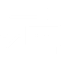 2016-2017  ENTREPRISE - Titre du poste
Décrivez ici les fonctions que vous avez occupé. Décrivez également vos missions, résultats obtenus, etc.
Anglais
Français
Pulaar
2014-2015  ENTREPRISE - Titre du poste
Décrivez ici les fonctions que vous avez occupé. Décrivez également vos missions, résultats obtenus, etc.
Wolof
2013-2014  ENTREPRISE - Titre du poste
Décrivez ici les fonctions que vous avez occupé. Décrivez également vos missions, résultats obtenus, etc.